OVERVIEW
“Policy Update IGO/INGO PDP”11.00 – 12.30 on Wednesday, 17 July in Hall 6
This session has two goals:
Raise awareness of why this issue is important and provide transparency on WG deliberations/contrasting positions to date
Facilitate an interactive discussion and solicit new ideas from the community on key outstanding issues to help guide WG moving forward
Agenda
THE EXERCISE
In our Gallery Walk exercise, participants will cycle through each of four locations in the room spending :12 minutes at each to discuss and provide their input on a topic there.
While participants will move, each location will be “staffed” by two people throughout:
A subject matter expert for that topic to prompt and answer questions
A facilitator to help prompt input and ensure collection of ideas
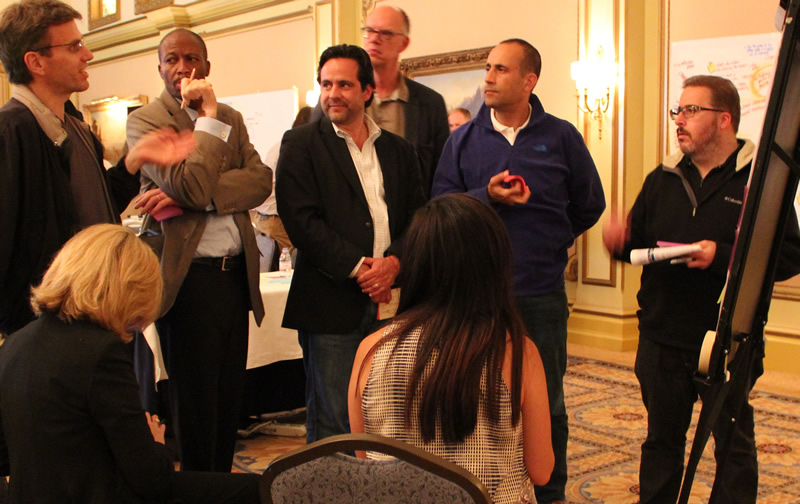 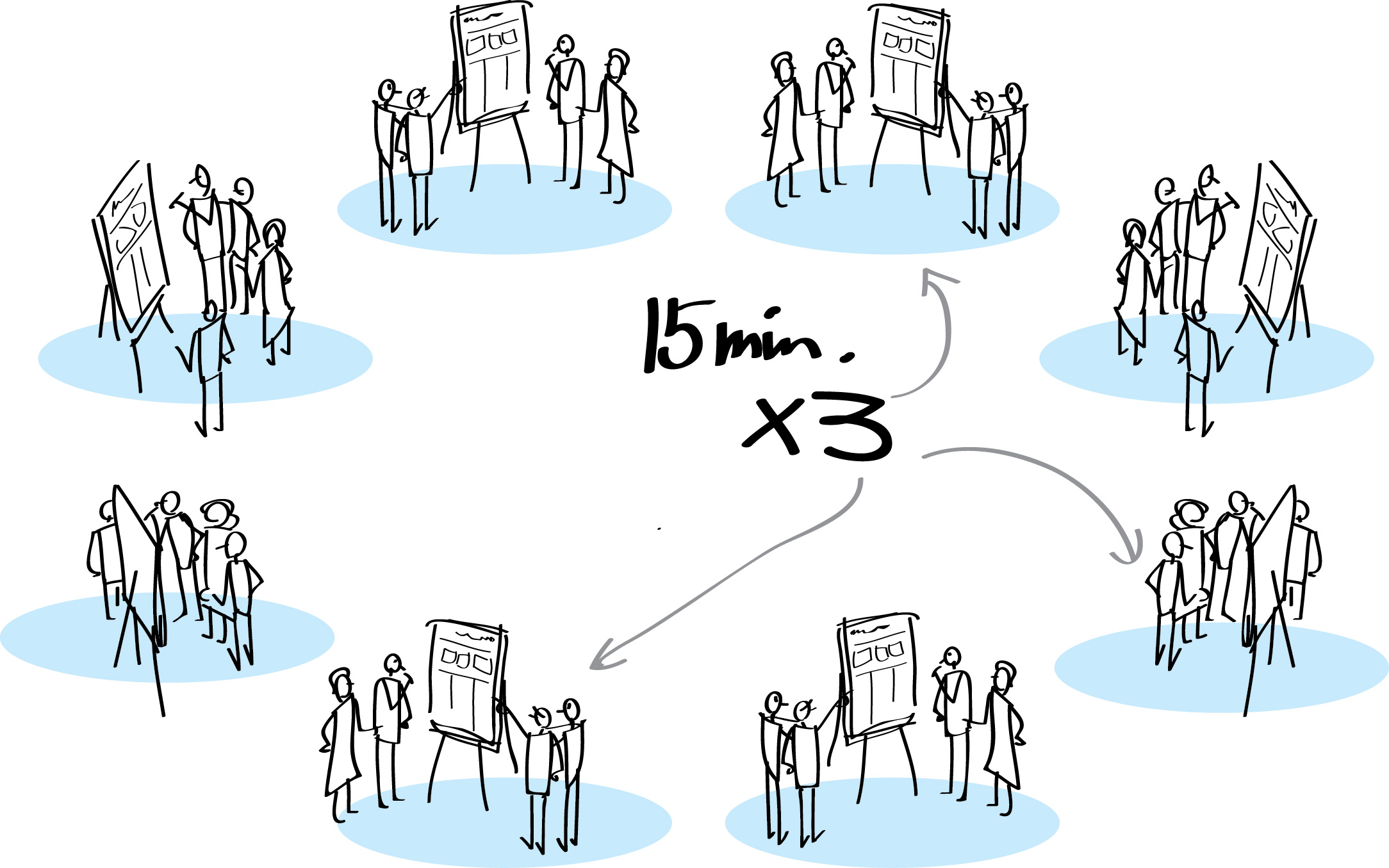 Topic B
Topic C
Topic A
Topic D
TOPIC A
Should the identifiers of IGOs & INGOs be protected at the top and/or second level?
Other ideas or suggestions?
TOPIC B
If protections are provided through a Reserved Names List, should there be an exception process to allow the relevant organization and/or a legitimate right holder to register the identifier at the top and/or second level?
Other ideas or suggestions?
TOPIC C
Should organization acronyms be protected at the top and/or second level?
Other ideas or suggestions?
TOPIC D
What should be the objective set of criteria to determine whether an organization should receive special protections?
Other ideas or suggestions?
OUTPUTS
XPLANE to provide high-resolution photos of notes collected as a digital archive

ICANN to take the physical feedback (posters)
ICANN option to provide write-up of the feedback collected to the community
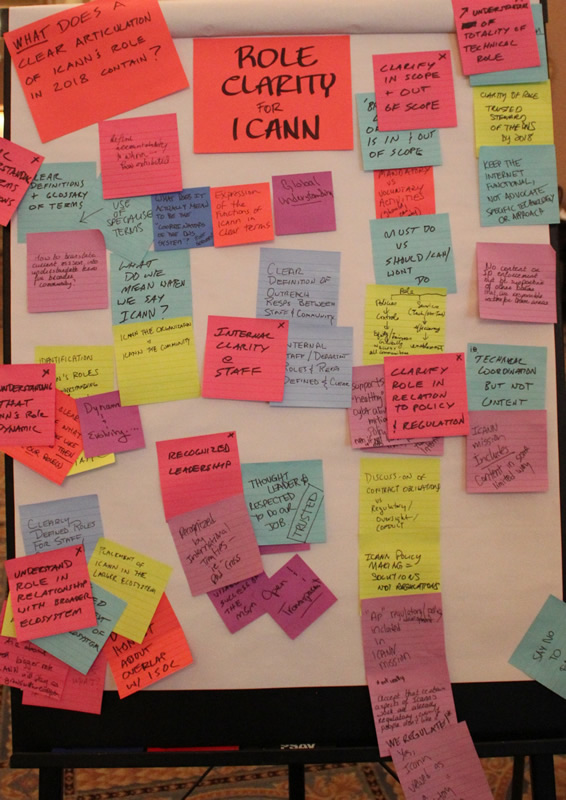 Example poster of feedback collected on a topic from an earlier ICANN workshop.